Презентация по английскому языку
Учимся читать и 
задавать вопросы о животных
(повторение прилагательных)

2 класс
Урок 43, УМК М.З. Биболетова
Шайдурова Валентина Федоровна
Учитель английского языка
ГБОУ «Школа №106»
Санкт-Петербург
2015
Содержание


Рассказы о животных


2. Спроси о животном!
The                          is  big and strong.
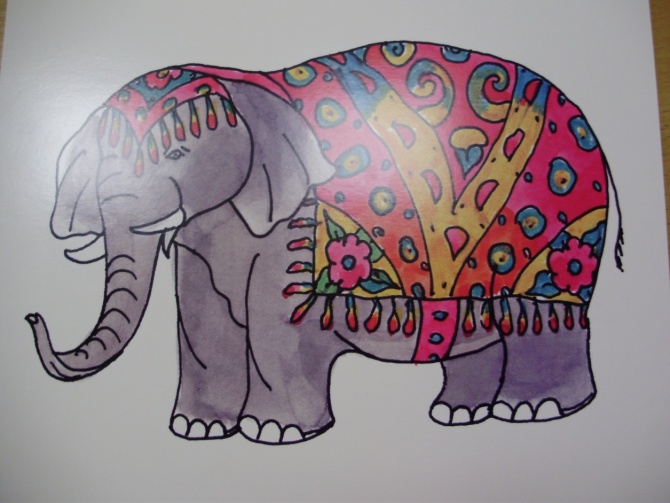 The                      is funny and kind.
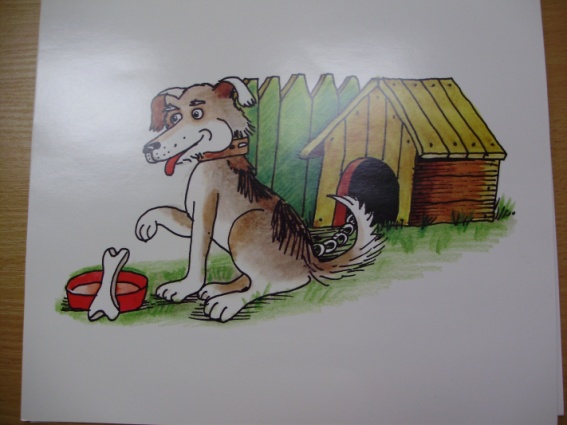 The                         is nice and smart.
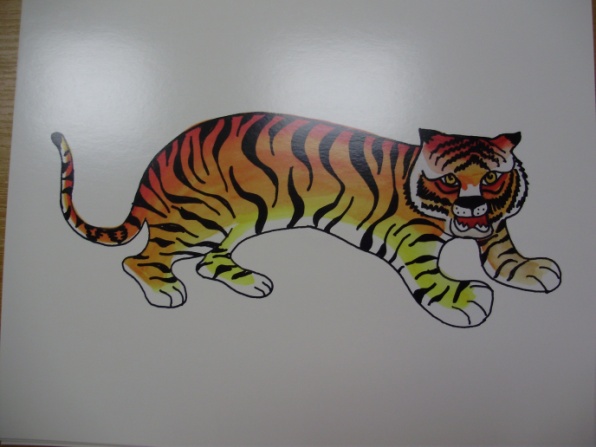 The                      is brave  and  strong.
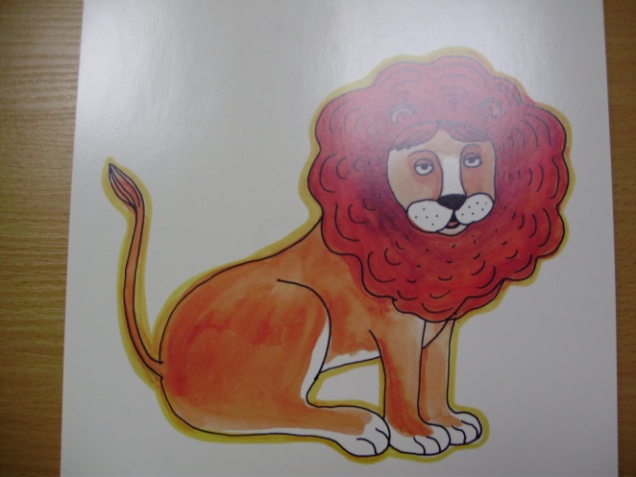 The                             is  kind and sad.
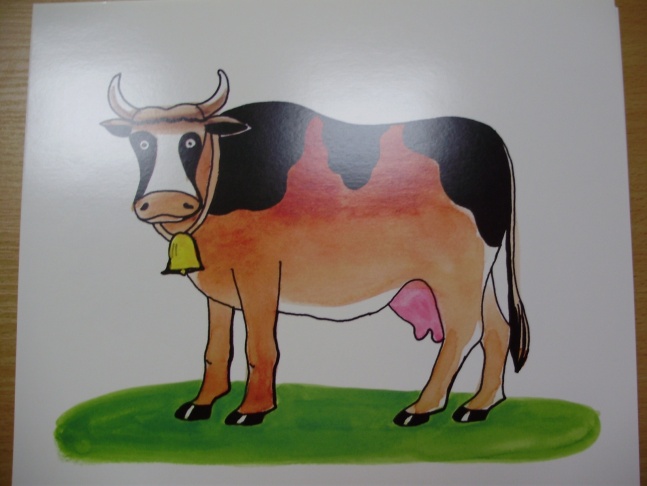 The                is  merry and funny.
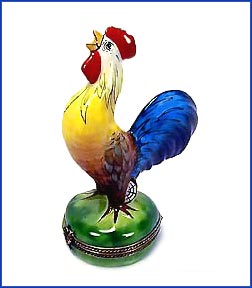 Is it………?

               Can it….?
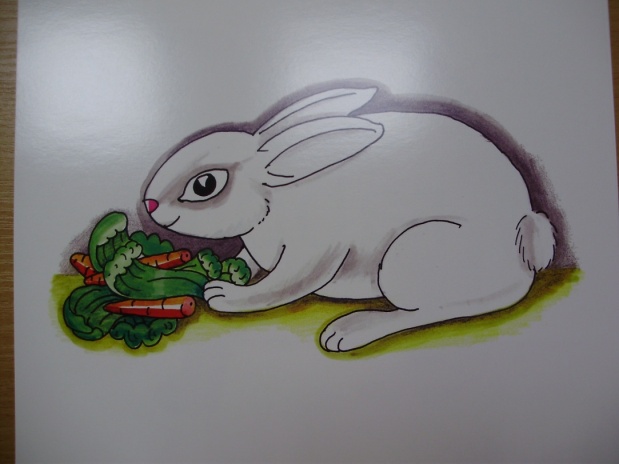 Is it …?

               Can it...?
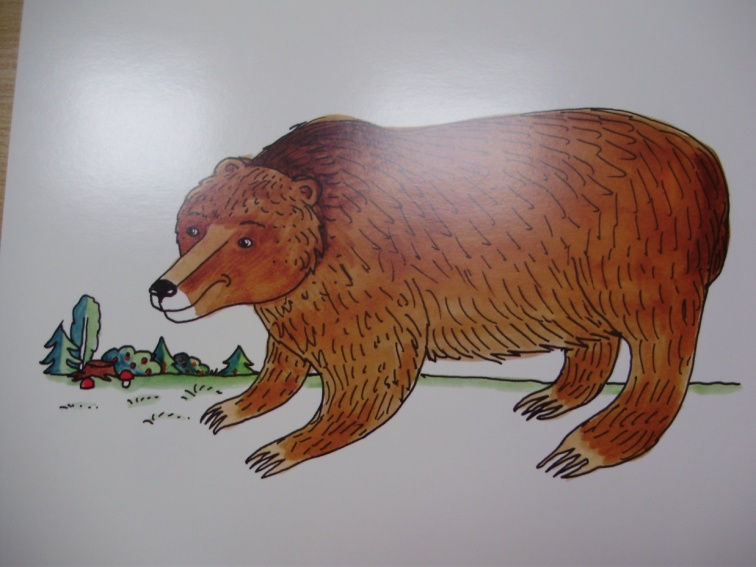 Is it ..?

                Can it ..?
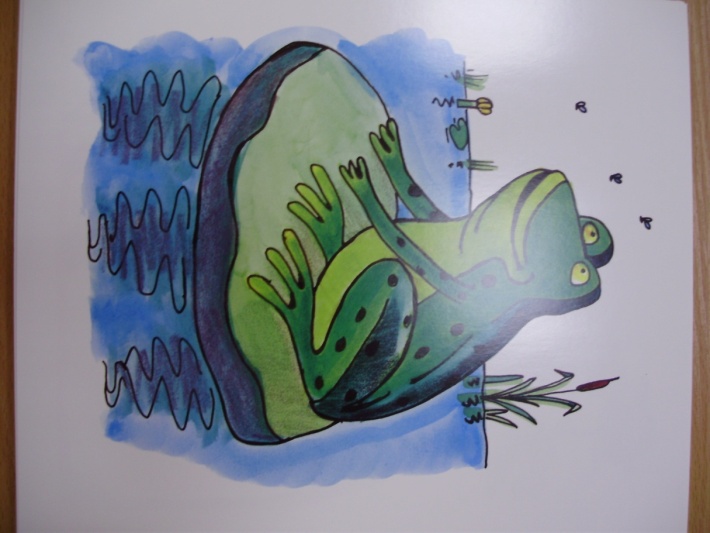 Is it…..?

                 Can it….?
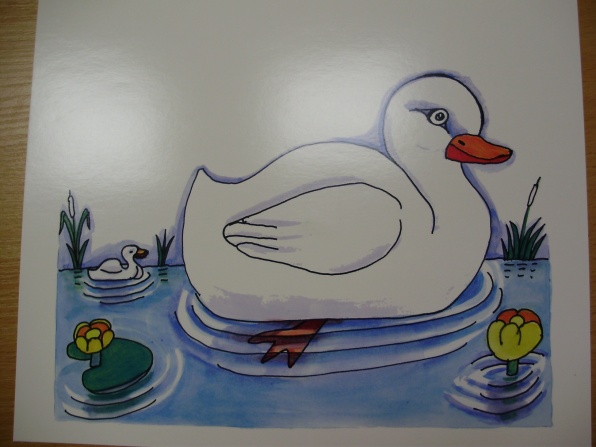 Good  work!




Thank  you!
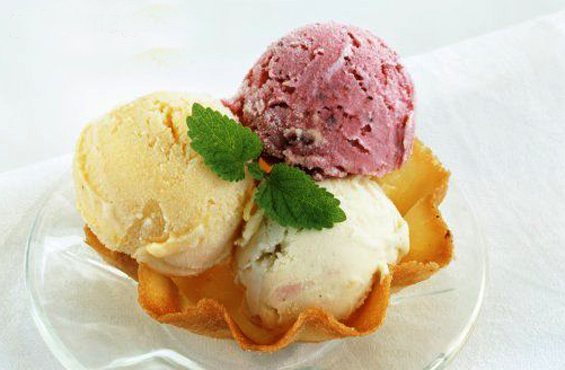